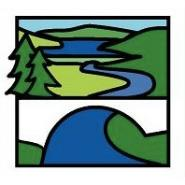 Enrichment Homework
Spring 2
Year Group: 7
Subject:History
Link to learning:

This half term, year 7 will be continuing their study of the Tudors and Stuarts.
Task: The reign of Elizabeth I led to significant changes in culture and society, it has been referred to by many as ‘The Golden Age’. Write a balanced argument deciding whether or not the era should be considered as golden or not. You will need to research the era in which Elizabeth I ruled. 
https://www.bbc.co.uk/bitesize/topics/zwcsp4j/articles/zsysn9q#:~:text=The%20defeat%20of%20the%20Spanish,ships%20failed%20to%20return%20home.
Expectations:

You may write this or type it.

You will need: 
An introduction, introducing the topic.
For and against paragraphs. 
A conclusion where you decide which side of the argument you are on. 
Write in a formal tone. 
Use correct punctuation, grammar and spelling.
Due date:
Monday 27th March 2023